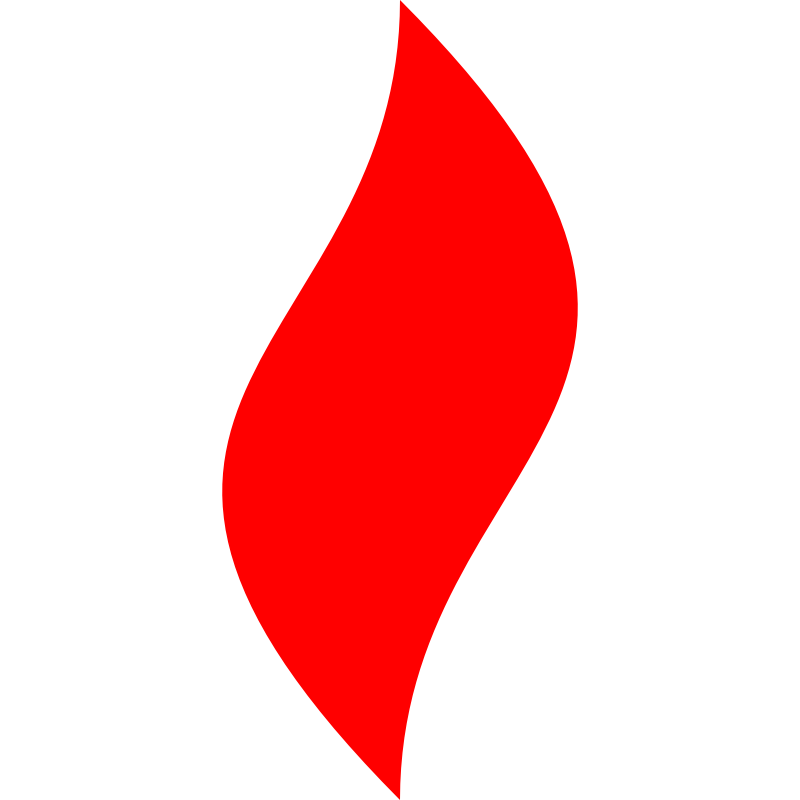 点燃
品牌私域运营中心
关于运营的思考
   部门：运营二部   
姓名：谢颖
花名：冰霜
最专业的品牌私域运营服务商
帮你管理最有价值的用户资产
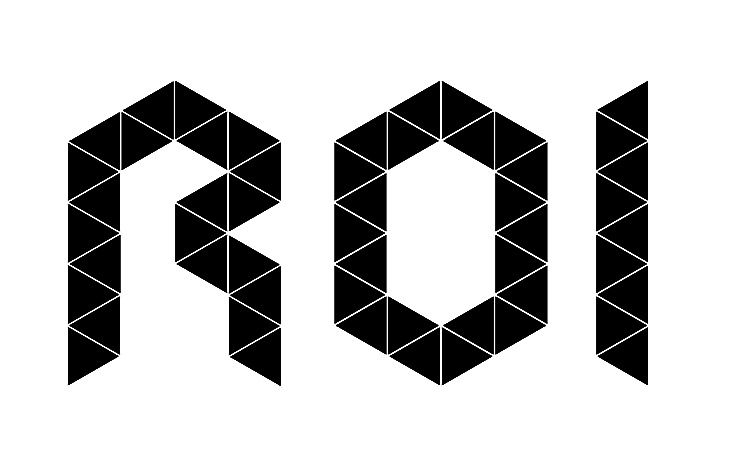 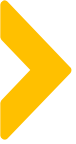 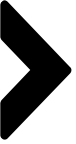 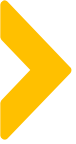 你在哪个段位？
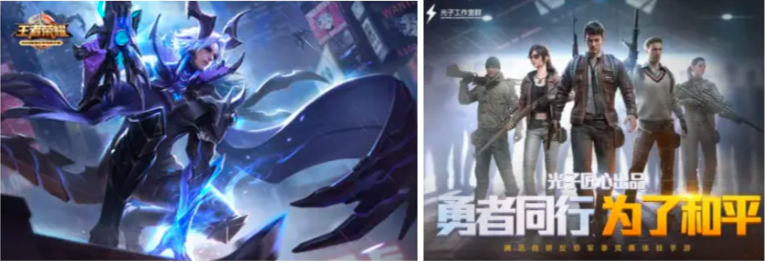 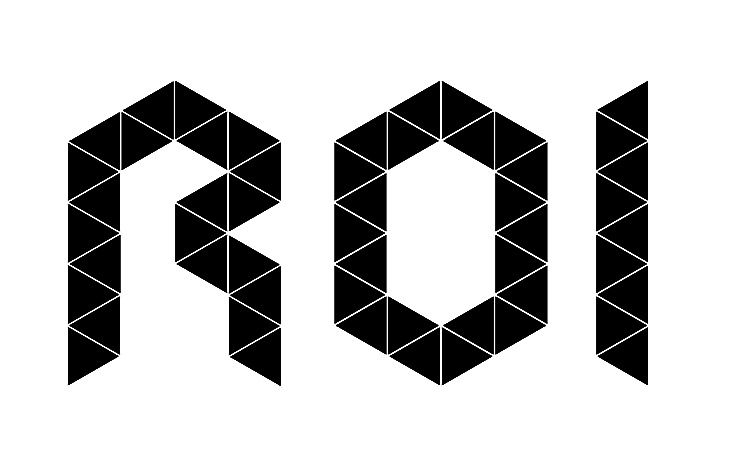 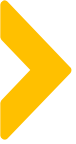 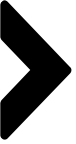 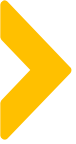 你在哪个段位？
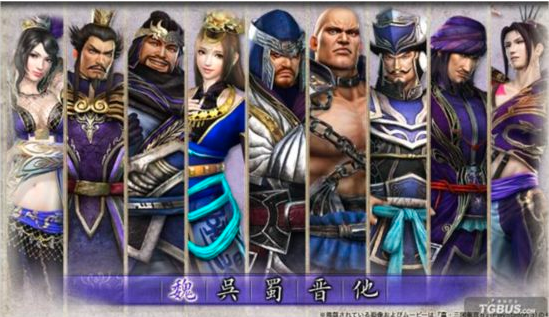 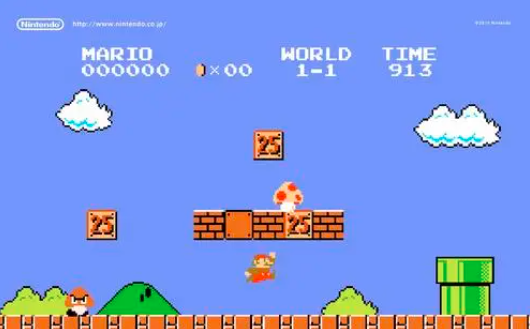 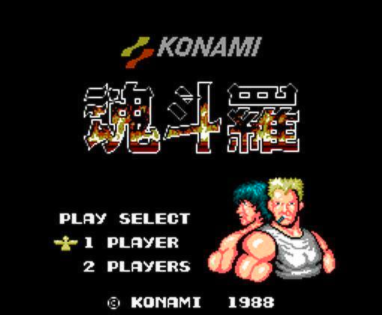 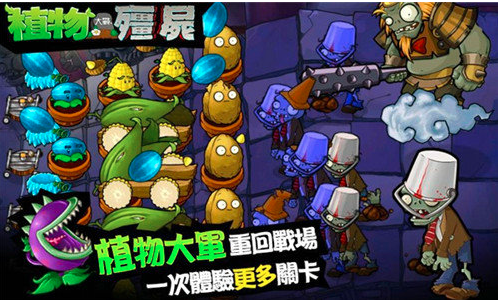 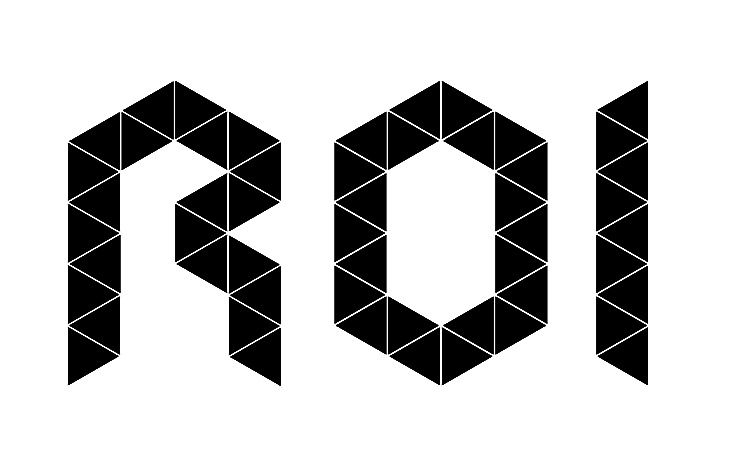 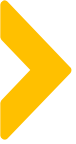 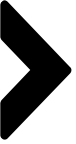 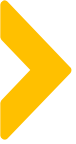 打游戏时，我们到底在打什么？
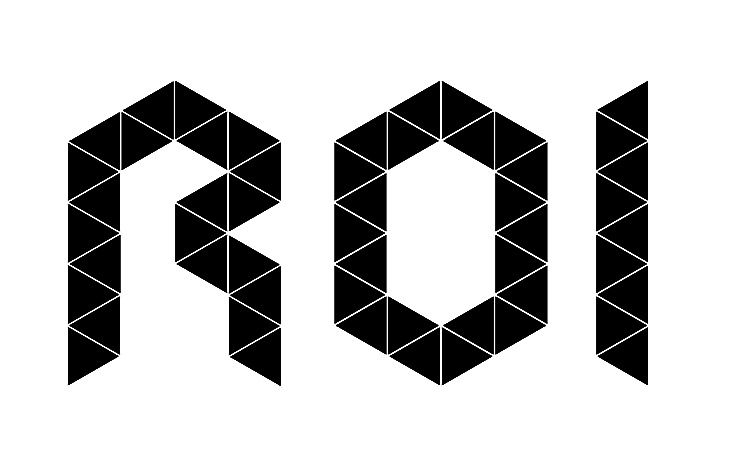 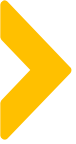 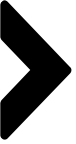 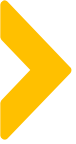 有趣？上瘾？挑战？反馈？虚拟？...
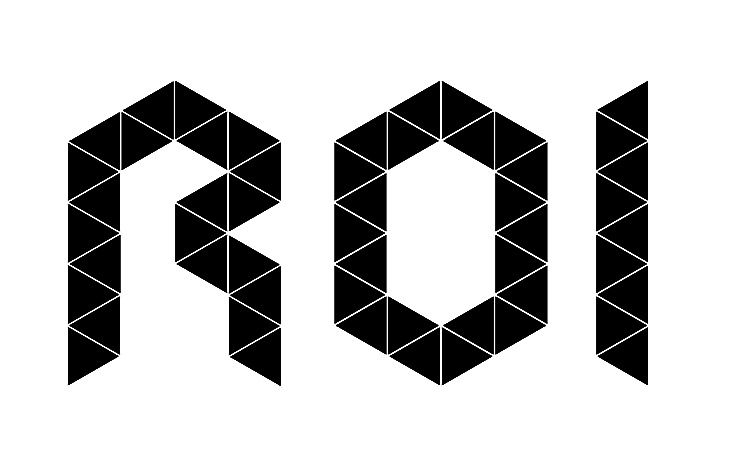 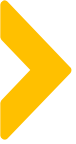 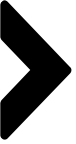 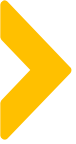 打游戏时，我们到底在打什么？
一程：过程

二感：目标感、成就感

三性：随机性、确定性、差异性
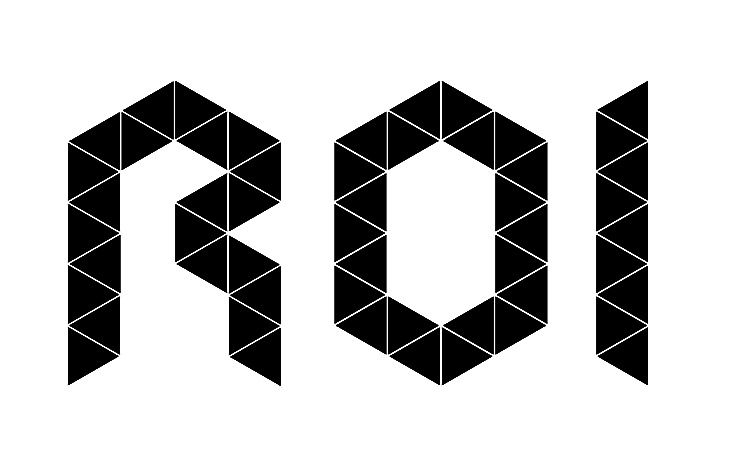 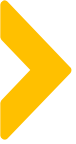 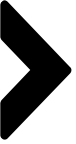 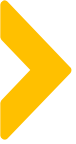 一程：一个快乐的过程
是体验的乐趣？

是战斗的快感？

是王者的荣耀？

......
我们能当个旷工、扮个富翁、养个宠物、偷个菜、砍砍丧尸、打妖怪、
开飞车、救公主或者主公等等
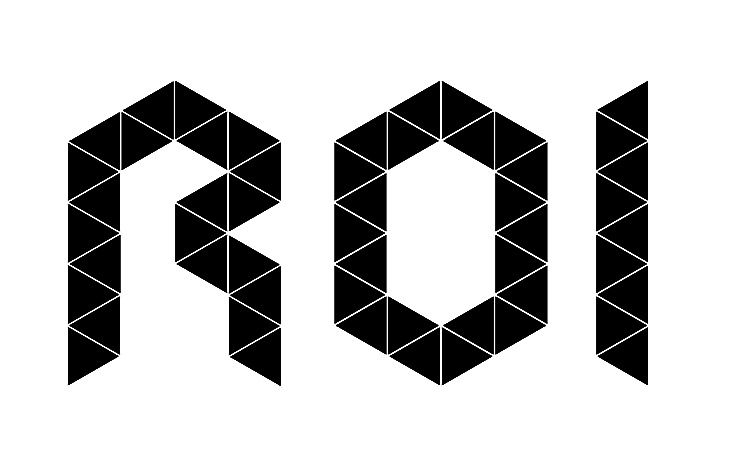 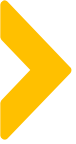 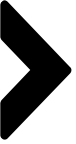 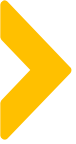 二感：目标感、成就感
目标感是用户上号的动力

成就感是目标达成的预期结果，是游戏中的一个个重要节点
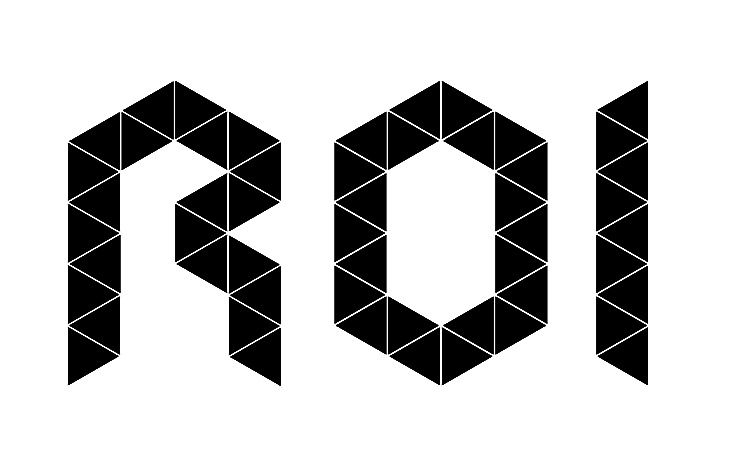 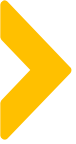 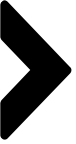 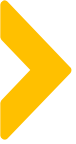 三性：随机性、确定性、差异性
随机性是游戏中 惊喜所在

确定性是游戏中 兜底的快乐

差异性是游戏中 终极快乐
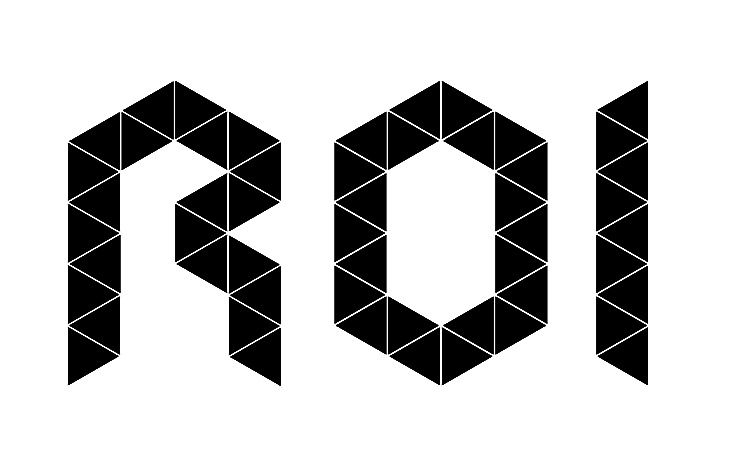 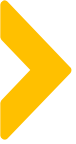 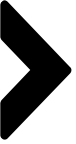 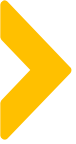 运营目标说到底-是促使用户完成我们希望的行为
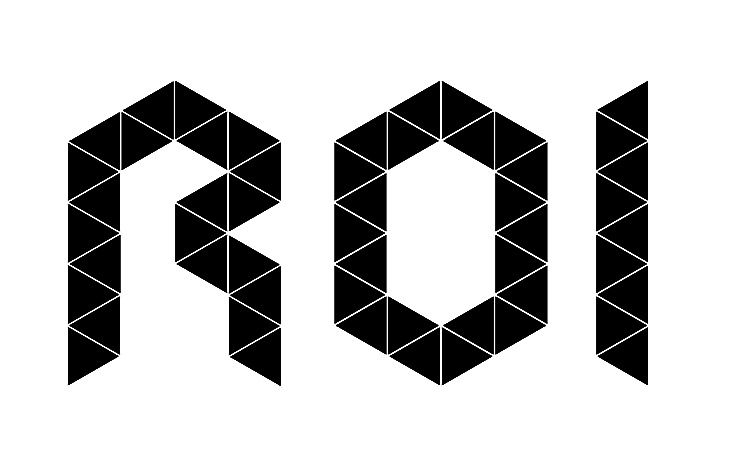 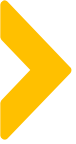 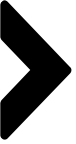 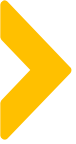 个人拥有
使命
成就感
主动权
社交
未知
稀缺性
游戏化运营设计思路
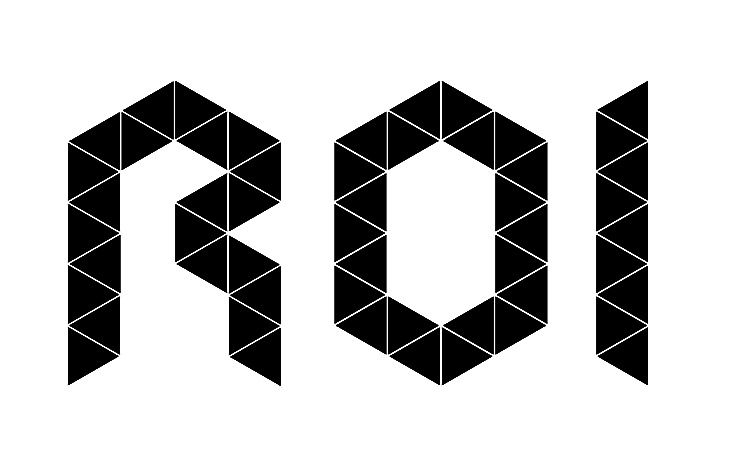 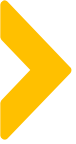 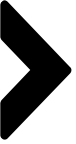 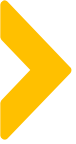 游戏化运营设计思路
使命——让用户感觉“被需要”


公益事业：支付宝蚂蚁森林、养鸡

精英主义：团队PK赛、粉丝团

特殊身份：社群管理员、KOC、KOL

互惠影响：先给予好处，再引导行动
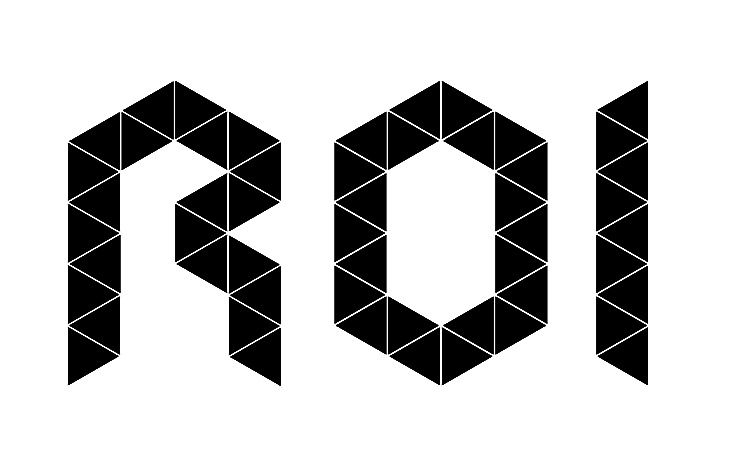 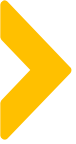 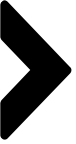 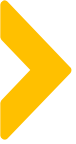 游戏化运营设计思路
成就感


不拖后腿：XX同类人正在采取同样的行为（eg. 95%打了新冠疫苗。。）

我很厉害：通过各种方法获得了一个资格/解决了难题（eg.新品试用资格、答对某种题目。。）

我赢了：超过了XX人（eg.PK赛、排行榜。。）

成就象征：虚拟的奖励（eg.勋章、级别、头衔。。）
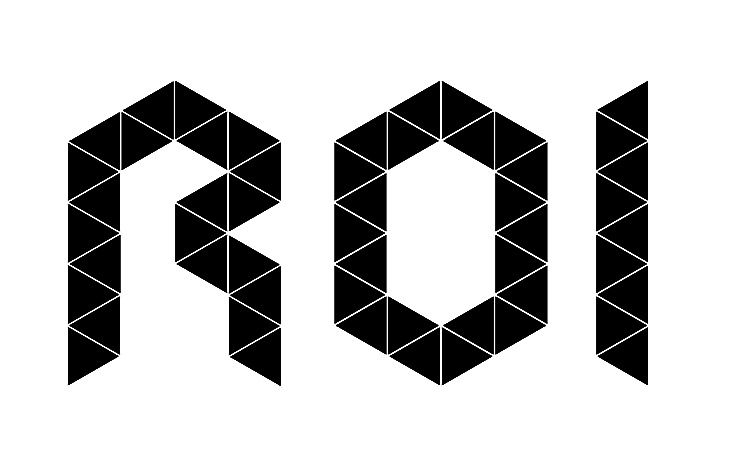 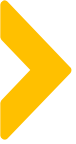 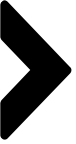 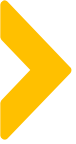 游戏化运营设计思路
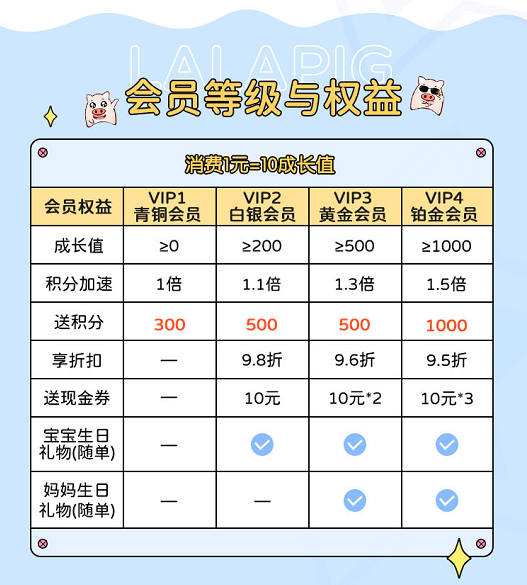 主动权


助推器：加速器(eg.积分加速)、保护罩（eg.蚂蚁森林）

里程碑：QQ等级不同、宝宝成长卡、芭芭农场

选择权：问卷调查、弹窗广告（触点）、多种券让用户自己选择
主动权


助推器：加速器(eg.积分加速)、保护罩（eg.蚂蚁森林）

里程碑：QQ等级不同、宝宝成长卡、芭芭农场

选择权：问卷调查、弹窗广告（触点）、多种券让用户自己选择
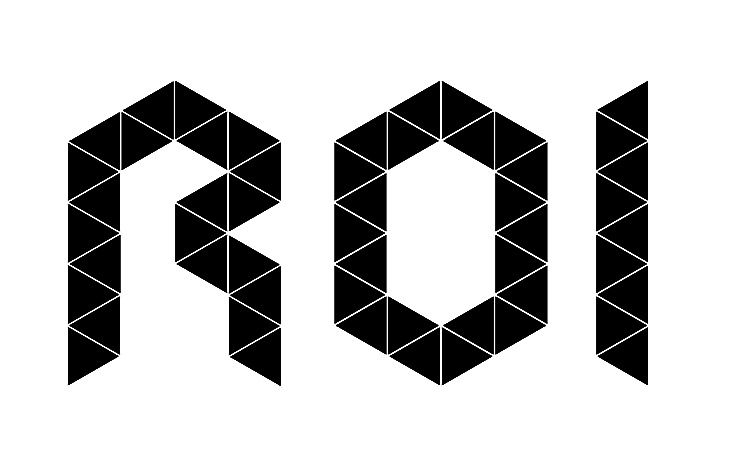 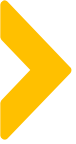 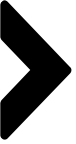 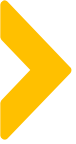 游戏化运营设计思路
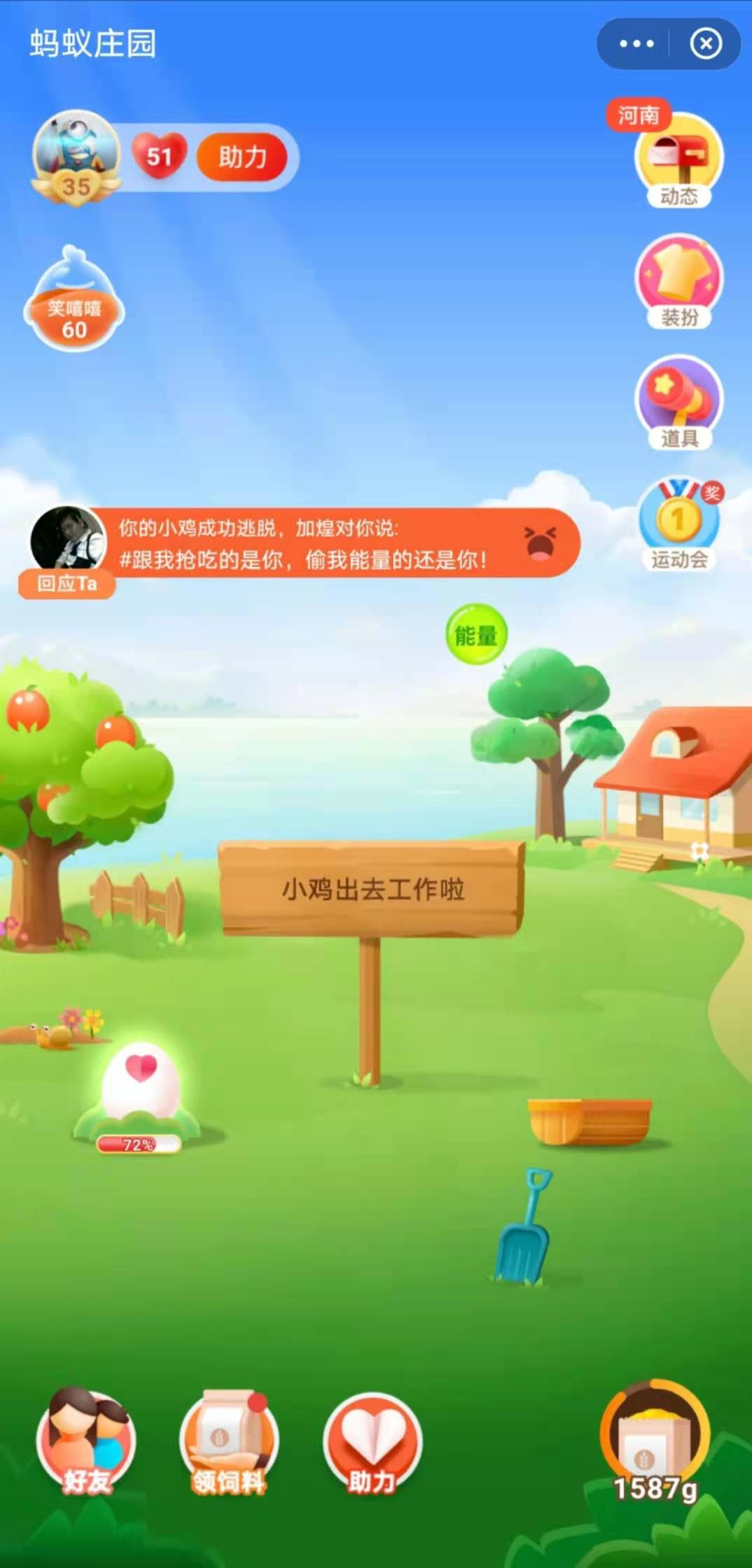 个人拥有


从零构建：养鸡、养猫、养狗

收藏：卡片、勋章（eg.小浣熊方便面、泡泡玛特。。）

监视与查看：让用户可以随时看到状态（eg. 小鸡跑去别人家里做客、小鸡被揍了。。）

记录与调教：大数据千人千面
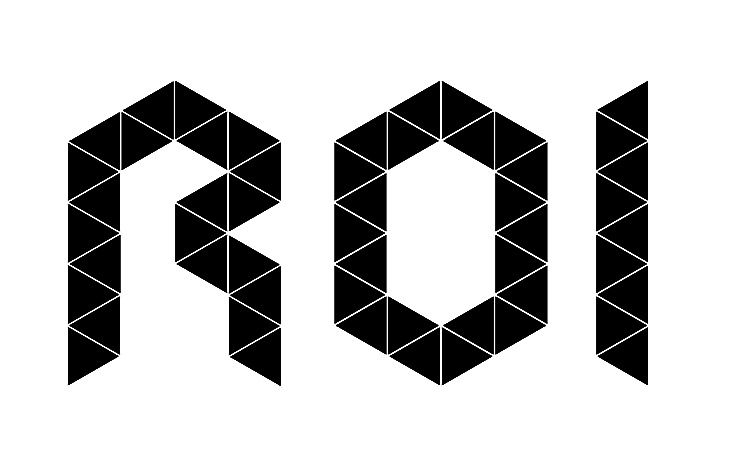 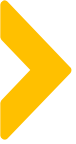 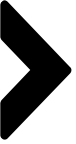 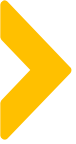 游戏化运营设计思路
社交


炫、晒：内容（KEEP。。）

互动：老带新、助力、砍一刀、赠送福卡。。

论坛、社区、评论区

团队任务：一起合种树
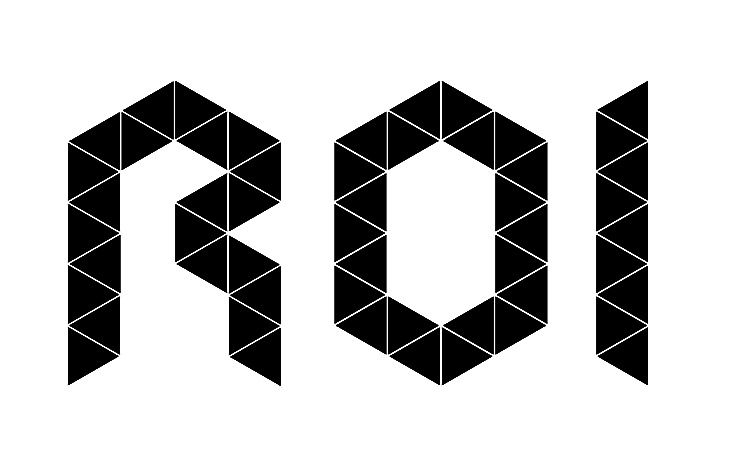 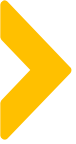 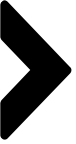 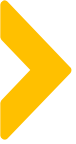 游戏化运营设计思路
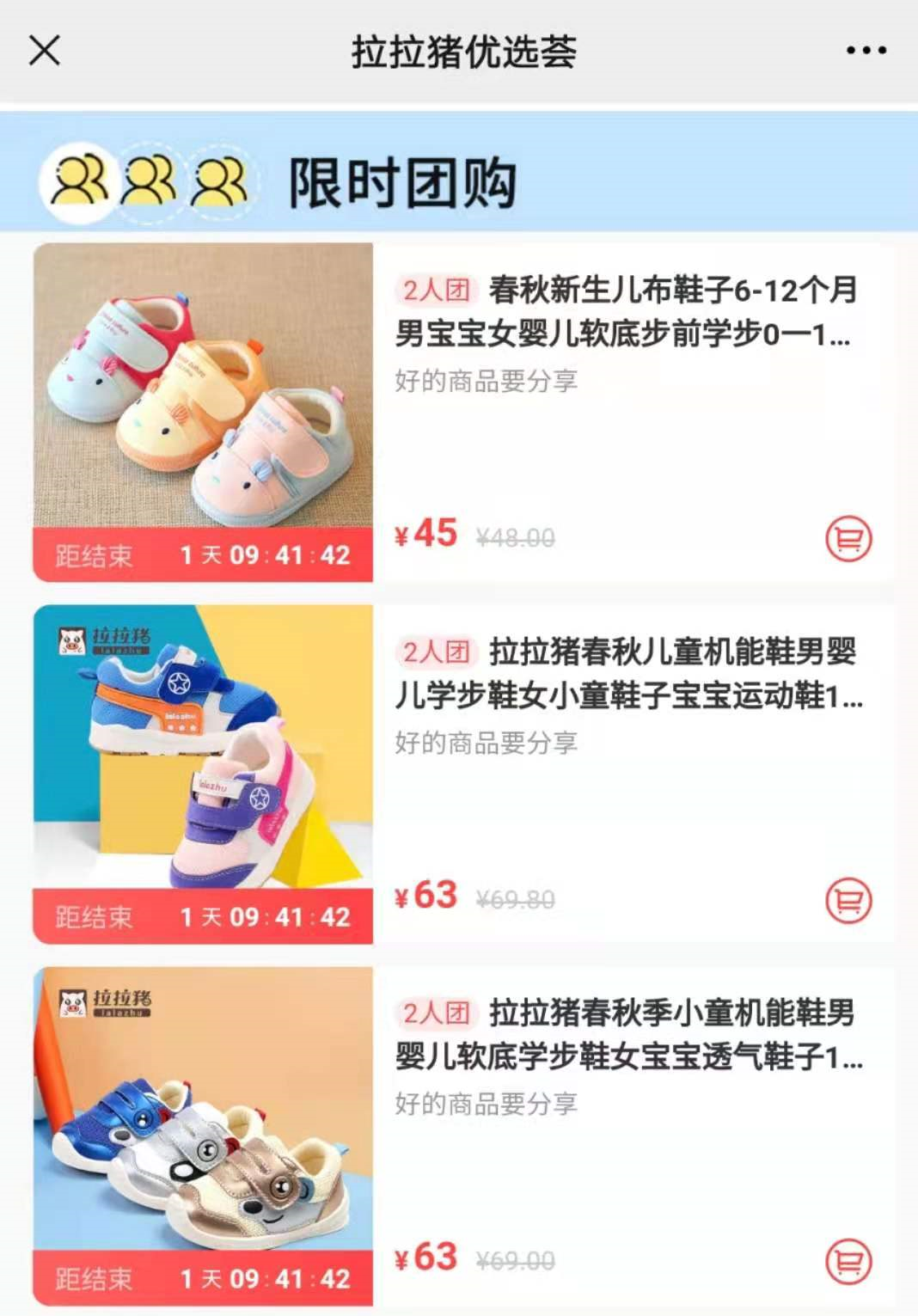 稀缺性


限时

限量

阶梯奖励&奖品剩余量（eg. 裂变活动。。）

等待的折磨（eg.游戏中挂了，复活权限；限时看小说；限时看电影前6分钟；引导分享。。）
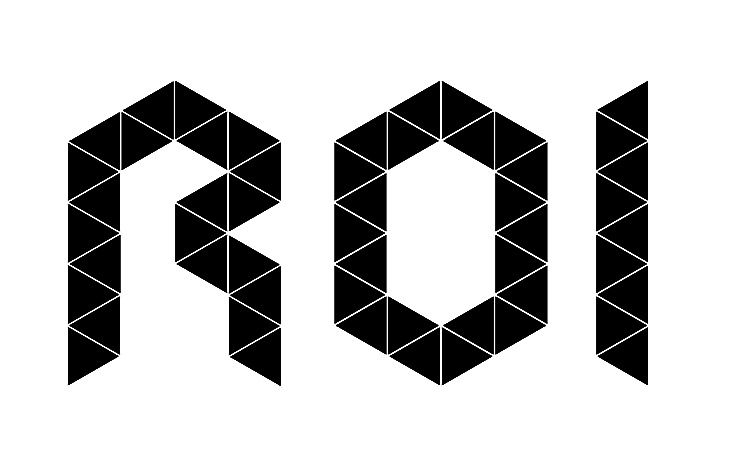 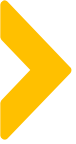 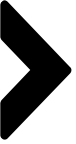 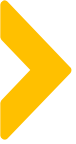 游戏化运营设计思路
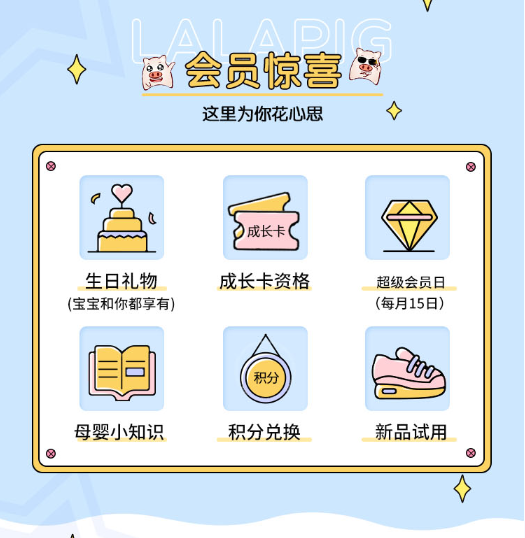 未知


竞猜：对某随机事件的猜测

神秘盒子：盲盒、生日礼物

彩蛋：电影专用

抽奖：奖品有悬念
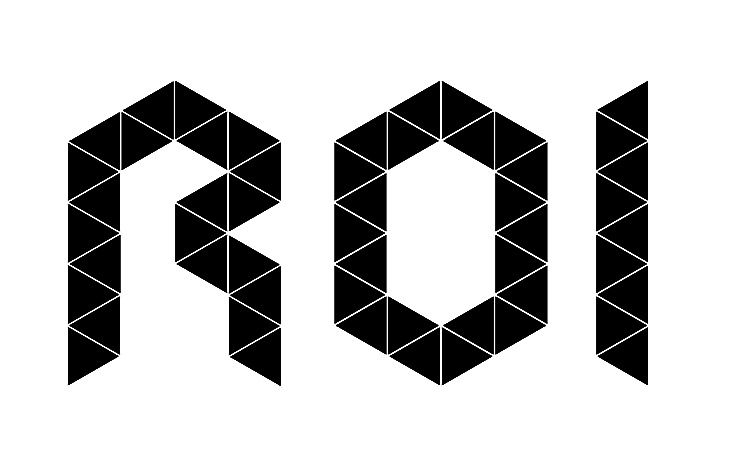 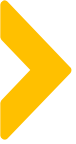 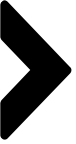 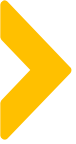 游戏化运营设计思路
损失厌恶


理所应得：用户完成某个行为后及时奖励，限时使用（eg.优惠券）

倒计时

沉没成本：让用户尽量多地留下东西（eg.时间、创造内容。。）
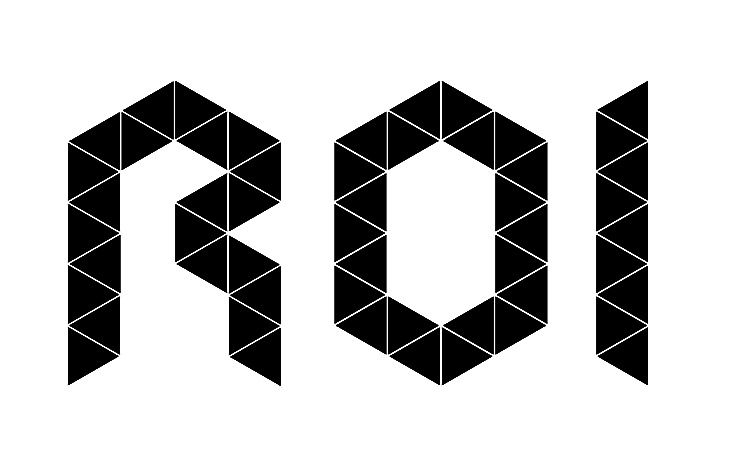 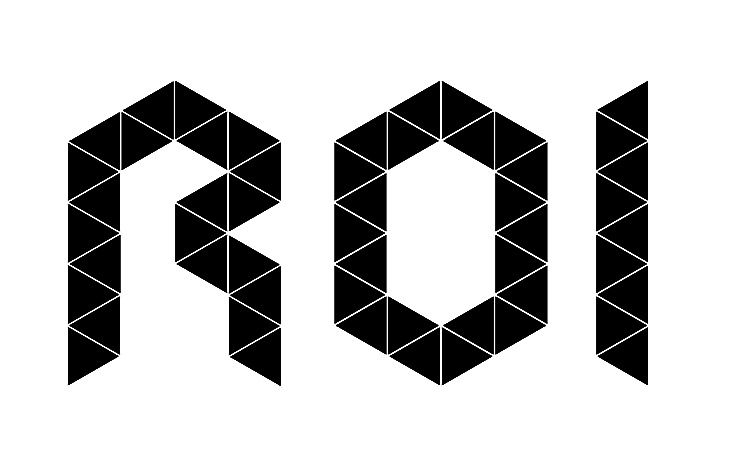 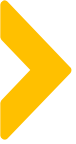 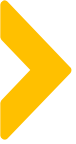 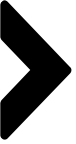 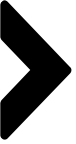 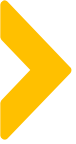 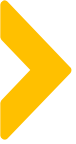 评分
开场收尾
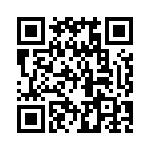 语言
30%
内容
20%
30%
20%
时间
扫码为我进行打分哦~
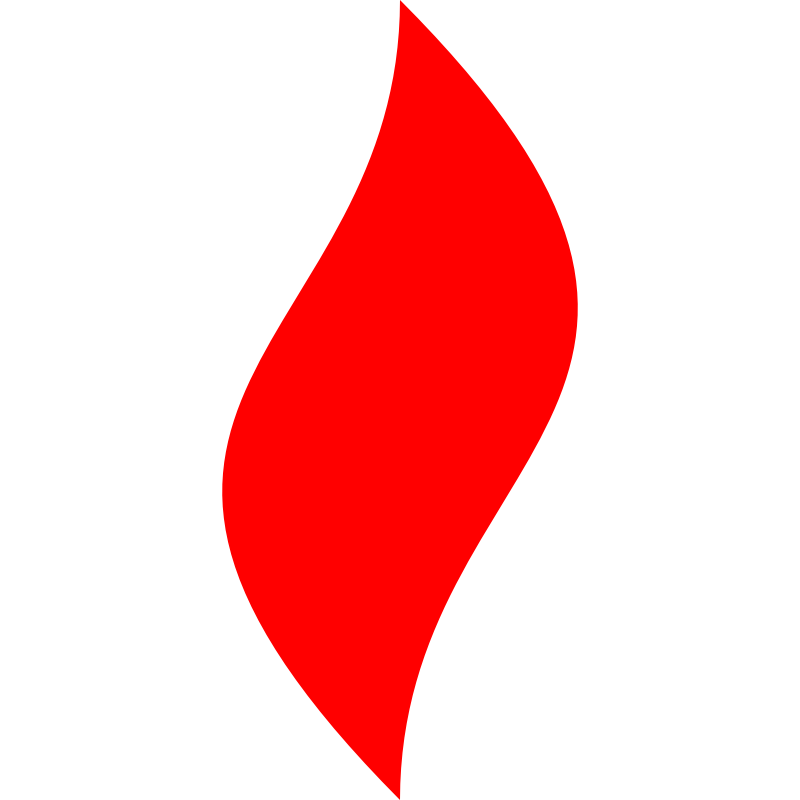 点燃
品牌私域运营中心
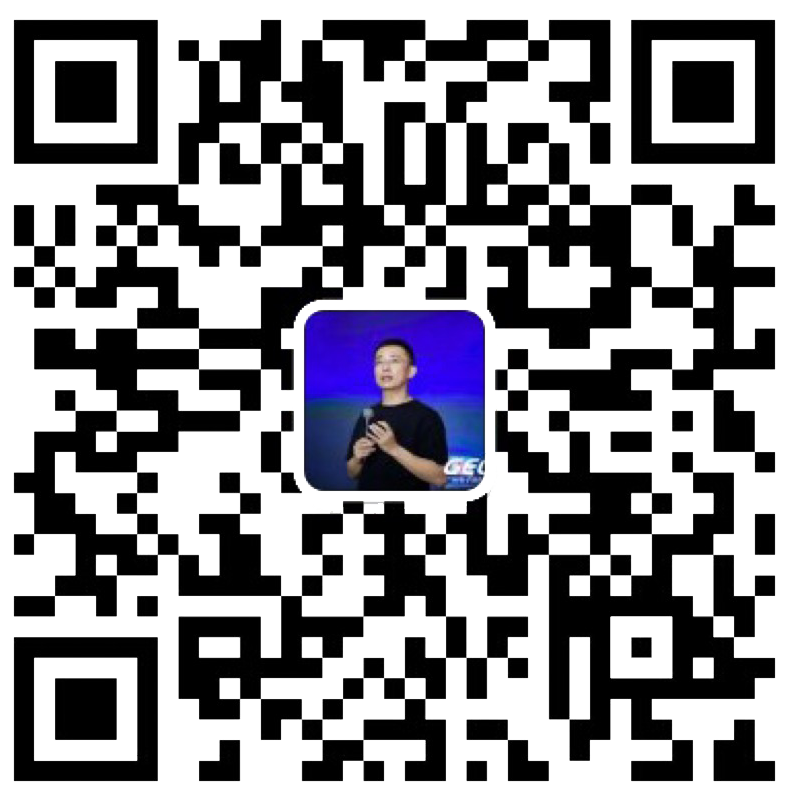 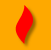 最专业的品牌私域运营服务商
帮你管理最有价值的用户资产
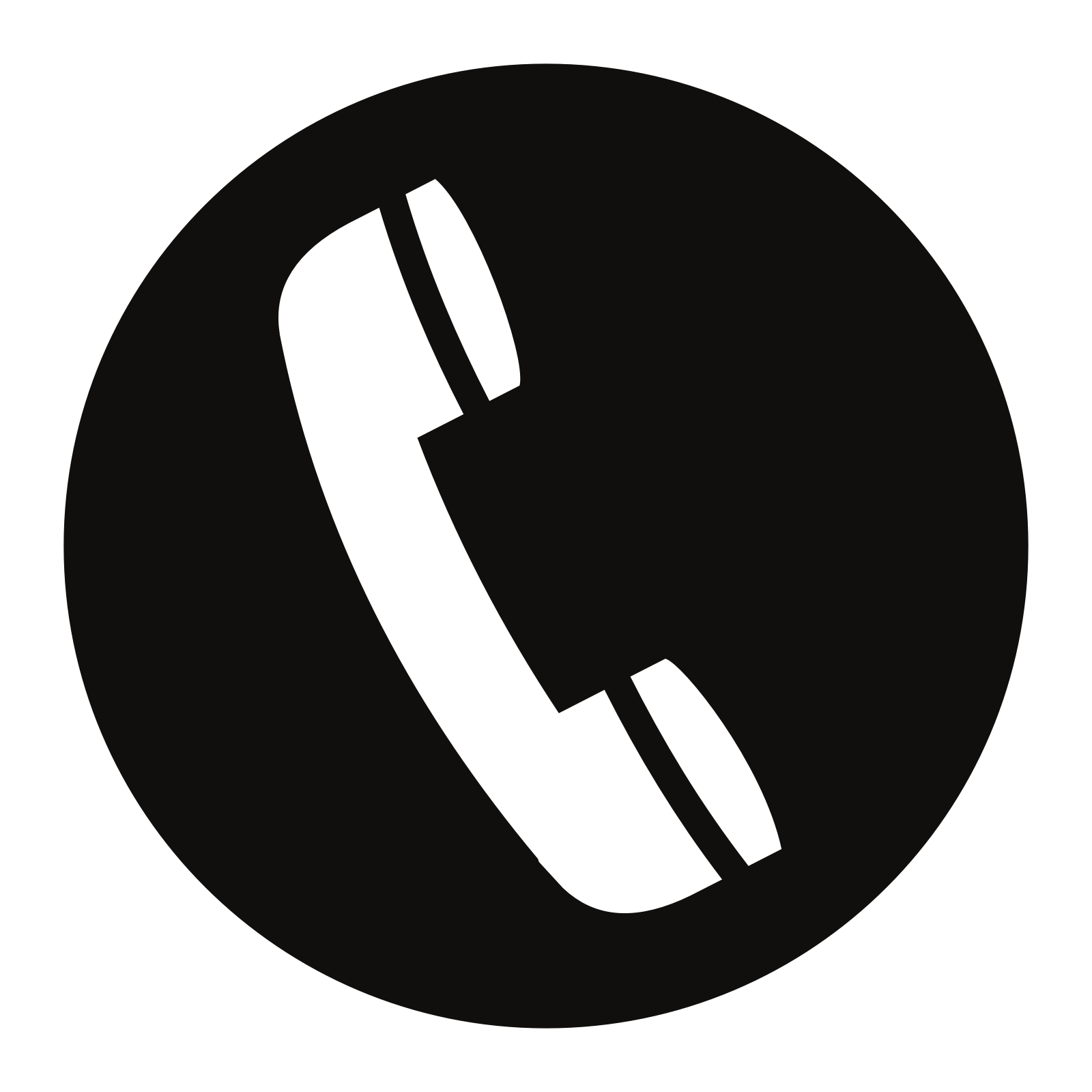 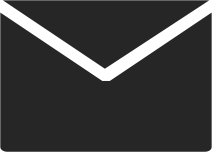 Wei Zi Jun
+86   139  0227  0098
WeChat
510970969@qq.com